Chapters 2 & 3 MATLAB Skills
This tutorial revisits Examples 3.1 to 3.4 to show how MATLAB can be used to solve the same problems
Scatter Plots
Other Simple Plots
Linear Regression
Interpolation & Extrapolation
Correlation Coefficients
Scripts
Chapters 2 & 3 MATLAB Skills
Scatter Plots
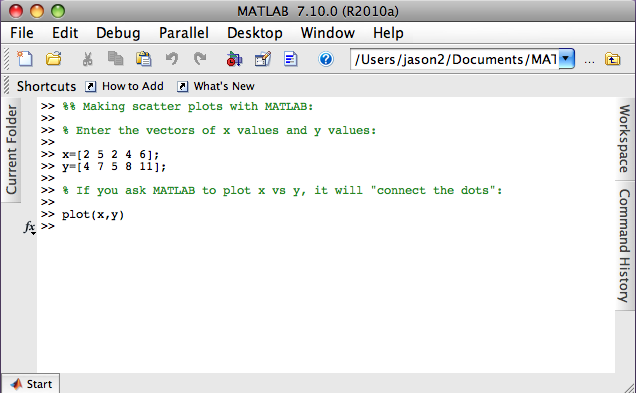 Chapters 2 & 3 MATLAB Skills
Scatter Plots
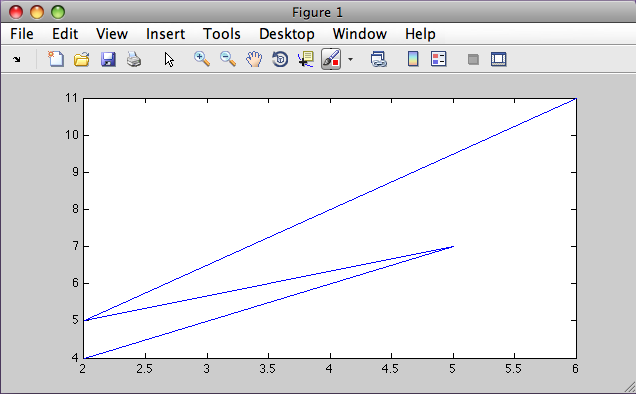 Chapters 2 & 3 MATLAB Skills
Scatter Plots
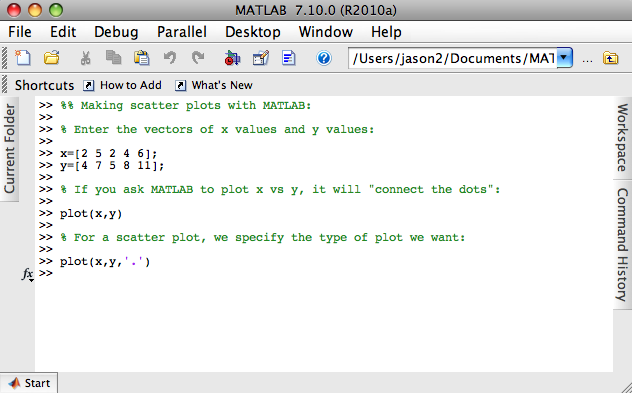 Chapters 2 & 3 MATLAB Skills
Scatter Plots
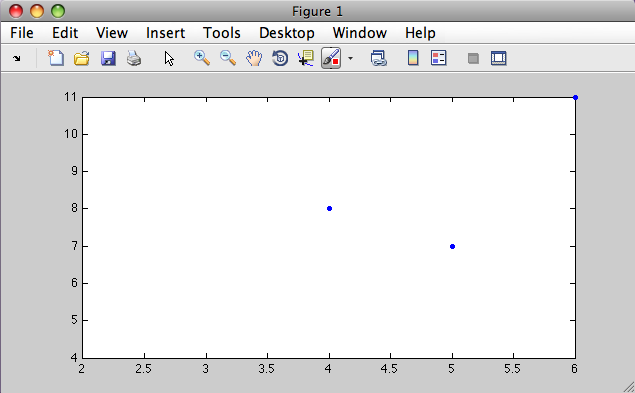 Chapters 2 & 3 MATLAB Skills
Scatter Plots
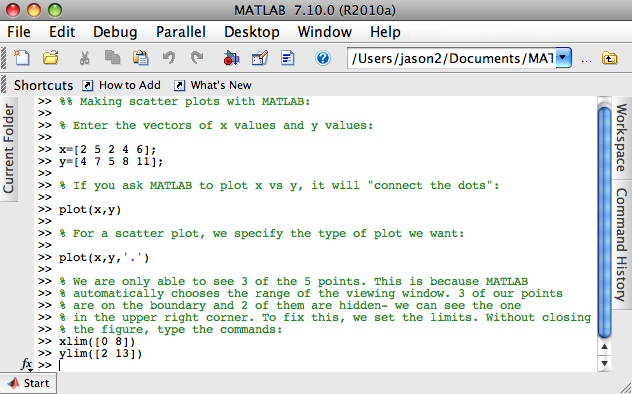 Chapters 2 & 3 MATLAB Skills
Scatter Plots
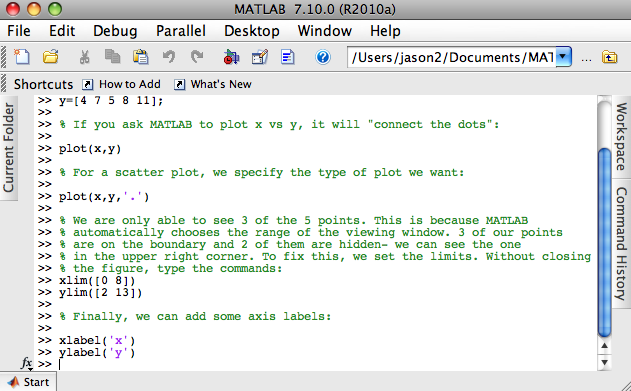 Chapters 2 & 3 MATLAB Skills
Scatter Plots
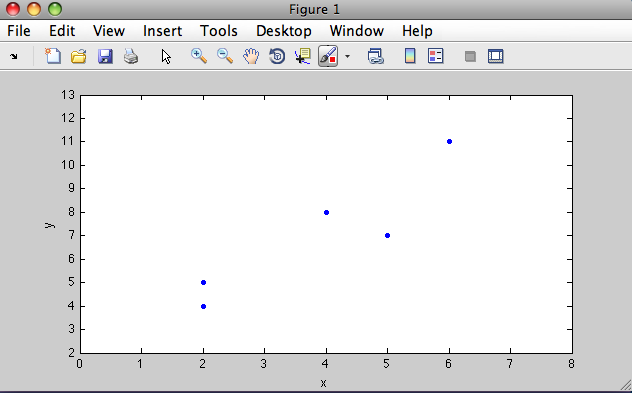 Chapters 2 & 3 MATLAB Skills
Other Simple Plots
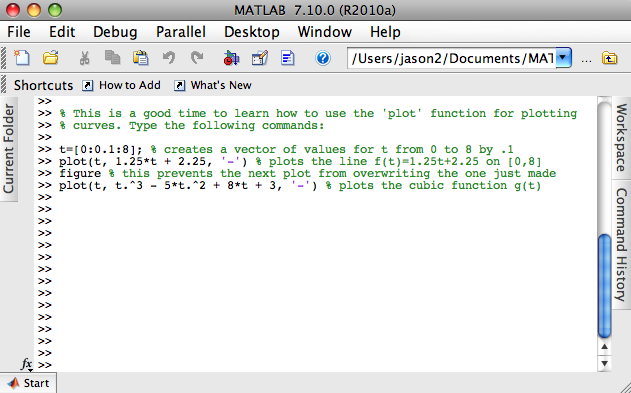 Chapters 2 & 3 MATLAB Skills
Other Simple Plots
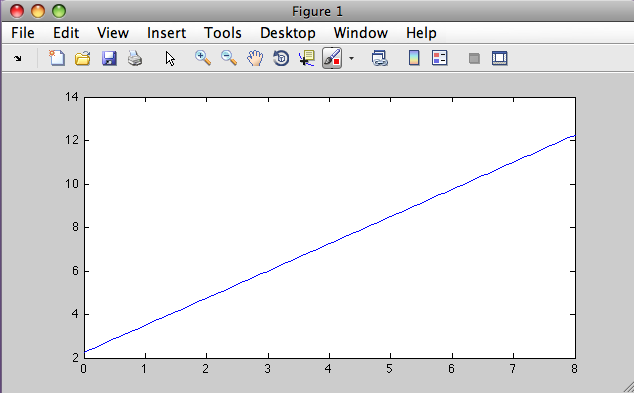 Chapters 2 & 3 MATLAB Skills
Other Simple Plots
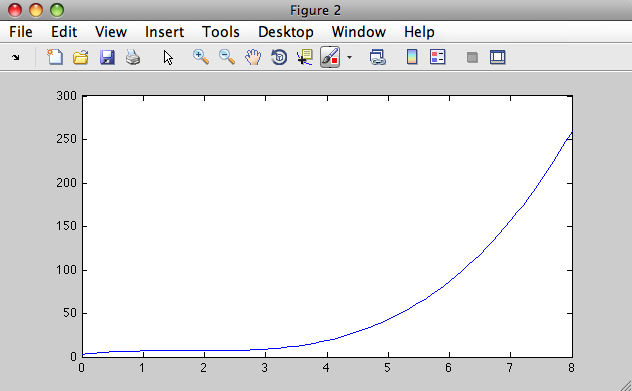 Chapters 2 & 3 MATLAB Skills
Other Simple Plots
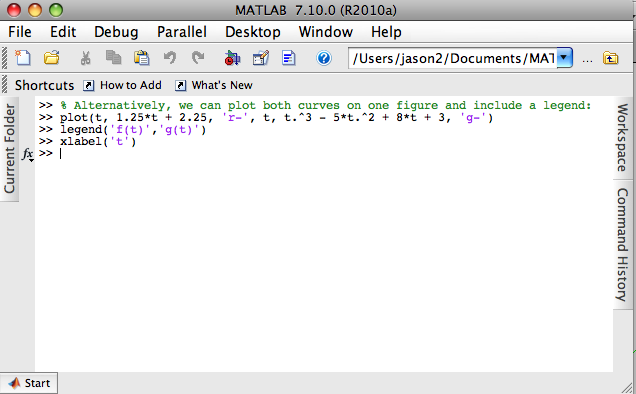 Chapters 2 & 3 MATLAB Skills
Other Simple Plots
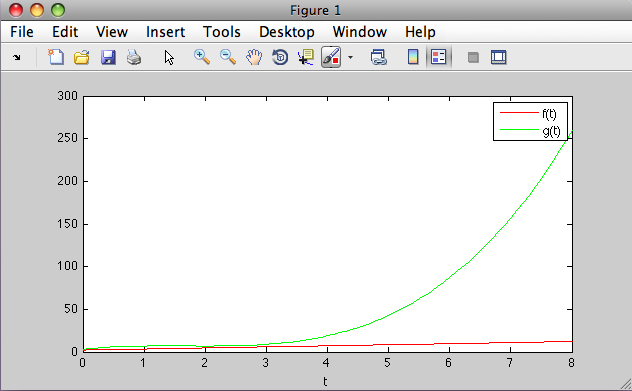 Chapters 2 & 3 MATLAB Skills
Linear Regression
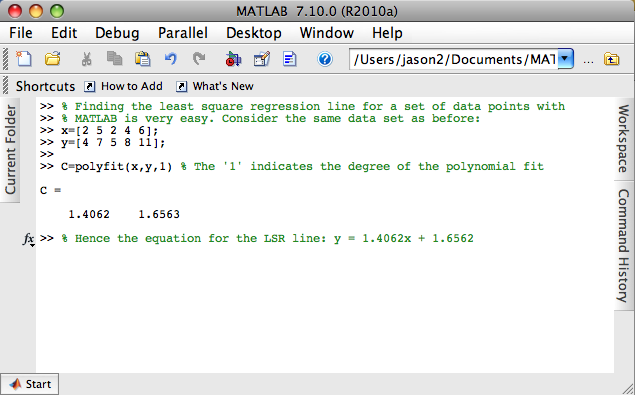 Chapters 2 & 3 MATLAB Skills
Interpolation & Extrapolation
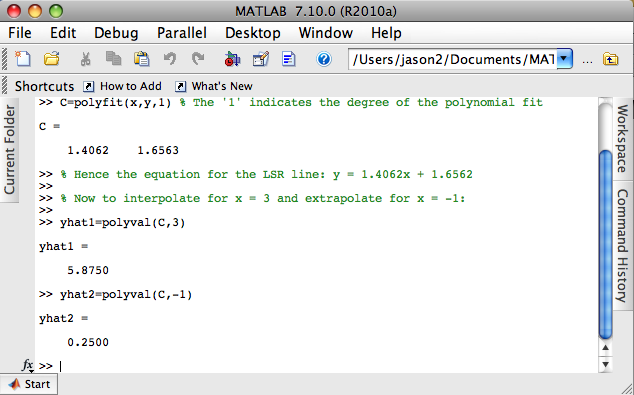 Chapters 2 & 3 MATLAB Skills
Correlation Coefficient
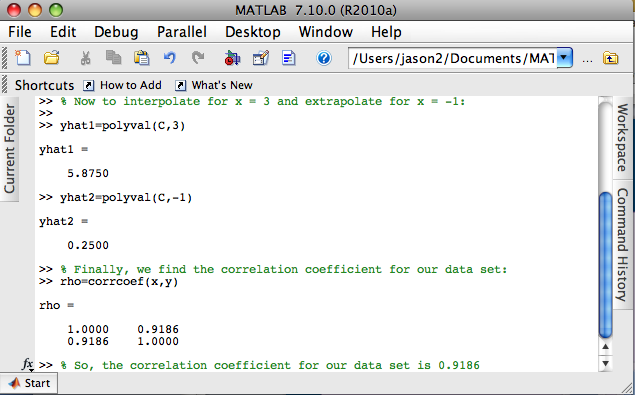 Chapters 2 & 3 MATLAB Skills
Scripts
Rather than typing commands into the Command Window, it is often useful to create a script that Matlab executes all at once. 
As an exercise, familiarize yourself with the steps for creating and running script files. Use Appendix A.4 of your textbook as a guide. (In the book, script files are called m-files; this is because MATLAB executable files end with .m
Now, write and run the script file that covers the material we just went through
You can find this script on pages 52-53 of the text